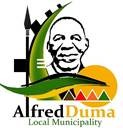 ALFRED DUMA LOCAL MUNICIPALITY
STATE OF THE MUNICIPALITY
1
FUNCTIONALITY OF COMMITTEES
2
institutional capacity
1.	All Senior Manager positions are filled except the Chief Financial Officer which has been vacated in 	December 2020.
3
INTERNAL AUDIT
AND AUDIT COMMITTEE
The Alfred Duma Local Municipality has an in-house Internal Audit Section which is fully functional and effective. 

Internal Audit Charter and Internal Audit Strategic Plan in place which is approved by Council and the Audit Committee.

All activities have been completed as per the Internal Audit Plan.  

Monthly reports are submitted to council and quarterly Reports to the Audit Committee and Municipal Public Accounts Committee.
4
Post Audit Action Plan (PAAP)
Every year there is an Audit Response Plan developed to deal with the Auditor General Queries.  This Audit Response Plan forms part of the Annual Report.  

We received an unqualified audit opinion for 2018-2019.  An action plan was developed, implemented, and strictly monitored on a monthly basis.  There were 10 audit report issues.  8 out of the 10 queries have been fully resolved. We were unable to fully implement the action plan for the 2 queries on debtors/bad debts due to the Covid 19 pandemic.  The Covid 19 pandemic caused a decrease in revenue collection for most organisations, thus causing and increase in the debtors book.
5
SUMMARY ON THE 2018-2019 
AUDITOR GENERAL FINDINGS
6
CURRENT AUDIT STATUS
Progress on the Response Plan is reported on a monthly basis to council and on a quarterly basis to the Audit Committee and Municipal Public Accounts Committee.  

There are 36 Request for Information (RFI) Received on the Regulatory Audit – all information submitted.

There are 6 Request of Information (RFI)  on the Information Systems Audit – all information submitted.

There are 6 Communication of Findings (COMAFs) -  COMAF 1-4 have been responded to, COMAF 5 and 6 is due on the 10/03/2021.

Due to the COVID 19 pandemic the Auditor General team have extended the 2019-2020 audit to 31 March 2021.  We are thus awaiting the Audit and Management Report for 2019-2020.
7
BUDGET AND TREASURY
CASH COVERAGE RATIO
8
9
10
BUDGET AND TREASURY
    BILLING vs COLLECTION
11
BUDGET AND TREASURY COVID-19 EXPENDITURE
COVID 19 EXPENDITURE

The Municipality has implemented all protocols, and put in strict measures, in line with the National lockdown regulations, towards the combatting of the virus. The following expenditure has been incurred:


Provision of PPE					R955 631.50

Employee Related Costs (standby, overtime, travel)	R739 570.36

Community Awareness Campaign			R518 606.88

TOTAL COSTS TO DATE:				R2 213 808.74
12
2019/2020 UIFW EXPENDITURE AND CONSEQUENCE MANAGEMENT
Unauthorised expenditure amounting to R31 695 777,00
	R 21 023 410.00 was in respect of non-cash items. The balance of the amount is currently under 	investigated. 

	Fruitless and wasteful expenditure amounting to R914 117,00
	In terms of interest and penalties, the Municipality has implemented a number of processes to avoid 	late payment of accounts. Investigations and Disciplinary Measures have been conducted in terms of 	the above transactions to recover monies. 

	Irregular expenditure amounting to R847 132,00
	The above transactions were investigated and reported by the Internal Audit Unit. This was further 	reported to Council where Council approved the Write Off of the Irregular Expenditure on 15 and 22 	July 2020.
13
THE END
14